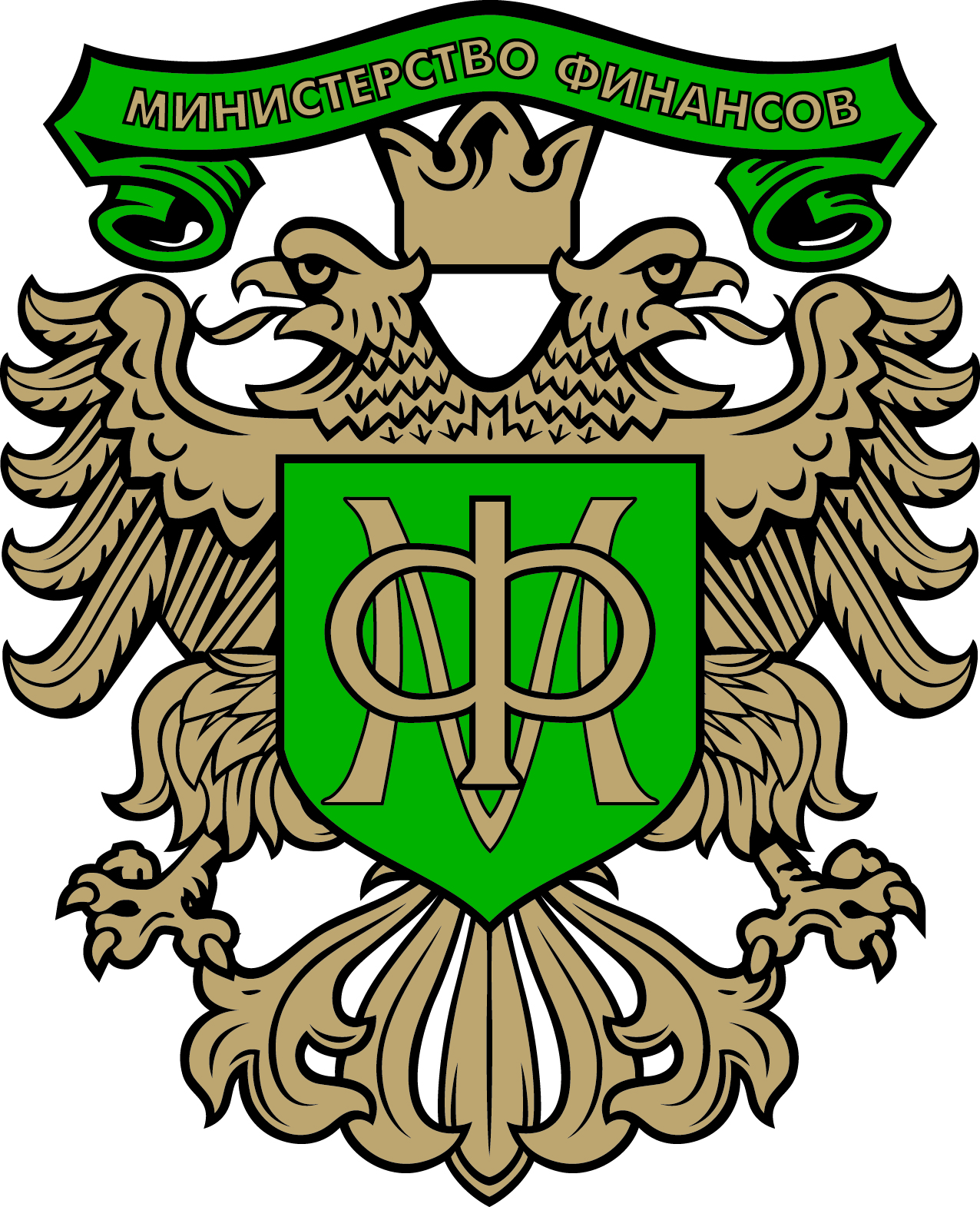 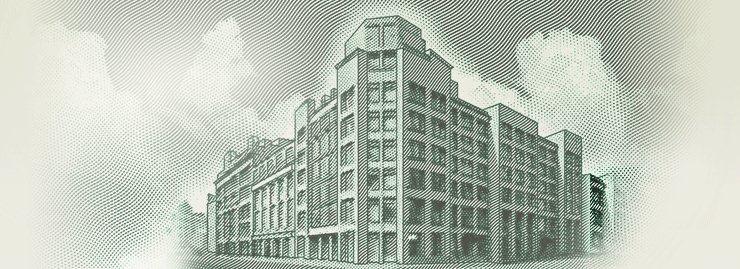 Статья 268 НРБК
«Централизованное ведение учета, составления и представления отчетности о государственных финансах»
Июнь 2022
Субъекты, передающие по Решению централизованные полномочия в новой редакции Бюджетного кодекса Российской Федерации
Бюджетный кодекс Российской Федерации (статья 264.1)
1) федеральные органы исполнительной власти, органы исполнительной власти субъектов РФ, органы местной администрации (их территориальные органы, подведомственные казенные учреждения)
2) органы исполнительной власти субъектов РФ (органы местной администрации), их территориальные органы, подведомственные казенные учреждения, бюджетные (автономные) учреждения

Новая редакция Бюджетного кодекса (статья 268)
1) федеральные органы исполнительной власти, органы исполнительной власти субъектов РФ, органы местной администрации (их территориальные органы, подведомственные казенные учреждения)
2) органы исполнительной власти субъектов РФ (органы местной администрации), их территориальные органы, подведомственные казенные учреждения 
3) федеральные бюджетные (автономные) учреждения, бюджетные (автономные) учреждения субъектов РФ (муниципальные бюджетные (автономные) учреждения)
4) органы местной администрации, муниципальные казенные учреждения, муниципальные бюджетные (автономные) учреждения
2
Субъекты, передающие по Решению централизованные полномочия в новой редакции Бюджетного кодекса Российской Федерации
2